January 2025
802.11 WG January 2025 Session Report
Date: 2025-01-22
Authors:
Slide 1
Stephen McCann, Huawei
January 2025
Abstract
This document is a digest of the closing reports of all 802.11 sub-groups for presentation at the January 2025 closing plenary meeting. Other 802 and external liaison reports are also included.
Slide 2
Stephen McCann, Huawei
January 2025
Executive Summary
TGbi (Enhanced privacy) produced and the working group approved draft P802.11bi/D1.0 for initial working group ballot. Congratulations to the group on achieving this milestone.
TGbn (Ultra High Reliability) produced P802.11bn/D0.1, an early draft incorporating much of the current technical consensus.
TGbp (Ambient Power Communications) continues to make further progress toward an initial draft with consensus building on a number of topics.
TGbq (Integrated mmWave), whose P802.11bq PAR was approved in December, 2024 did not meet at the session, but will hold its first meeting as a teleconference in February. Edward Au was confirmed as the task group chair.
The Enhanced Light Communications (ELC) study group (SG) produced and the working group approved a project authorization request (PAR) and criteria for standards development (CSD). These will be considered by the 802 LMSC at the March session.
The standing committees (SCs) – ARC, Coex, and AI/ML – as well as the AUTO topic interest group (TIG) further advanced their work.
Slide 3
Stephen McCann, Huawei
January 2025
Robert Stacey, Intel
Slide 4
January 2025
Members by affiliation
Robert Stacey, Intel
Slide 5
January 2025
Attendance by subgroup (November to January)
Robert Stacey, Intel
Slide 6
January 2025
Attendance by breakout (January interim)
Robert Stacey, Intel
Slide 7
January 2025
Attendance by Affiliation (January interim)
Robert Stacey, Intel
Slide 8
January 2025
January 2025 Editors’ Meeting Agenda and Report
Roll Call / Contacts / Reflector
Brief status report
Amendment alignments and draft development snapshot
Review Publication Process
Form the publication review committees
Editorial Style Guide updates and issues for feedback
ANA number spaces
Slide 9
Stephen McCann, Huawei
January 2025
Volunteer Editor Contacts
WG – Robert Stacey – robert.stacey@intel.com, Emily Qi – emily.h.qi@gmail.com
TGbe – Edward Au – edward.ks.au@gmail.com  
TGbh – Carol Ansley – carol@ansley.com
TGbi – Po-kai Huang – po-kai.huang@intel.com 
TGbn- Ross Jian Yu – ross.yujian@huawei.com
TGbk – Roy Want – RoyWant@google.com
TGbf – Claudio da Silva – claudiodasilva@meta.com  
REVme – Emily Qi – emily.h.qi@gmail.com, Edward Au – edward.ks.au@gmail.com
REVmf - Po-kai Huang – po-kai.huang@intel.com, Edward Au – edward.ks.au@gmail.com
Slide 10
Stephen McCann, Huawei
January 2025
January meeting roundtable status report (to be updated)
REVme – D7.0, approved by IEEE SASB, will be published as IEEE Std 802.11™-2024
11bh – D6.0, approved by IEEE SASB, will be published as IEEE Std 802.11bh™-2024
11be – D7.0, approved by IEEE SASB, will be published as IEEE Std 802.11be™-2024

11bk – Completed initial SA ballot on D3.0. All 78 Comment resolved. D4.0 should be ready end of the week.
11bf – Currently in SA recirc 2; closes Friday on D7.0. Most likely the final recirc. Then waiting for 11bk to move forward.
11bi – D0.7 is available. 58 comments need to be resolved, 24 ready for motion. Still expect D1.0 to go to initial WG ballot out of January. 
11bn – Plan to run a motion to approve D0.1 this session. Should be available February.
REVmf – Plan to have the initial draft 0.0 from published version. Then have D0.1 with 11bh and D0.2 with 11be. Implement approved changes to date in D1.0 coming out of May session (might be July).
Slide 11
Stephen McCann, Huawei
January 2025
Editor Amendment Ordering
See http://grouper.ieee.org/groups/802/11/Reports/802.11_Timelines.htm
Changes are usually based on MDR readiness.
As discussed in November 2024
Slide 12
Stephen McCann, Huawei
January 2025
Draft Development Snapshot
Changes from  last report shown in red.
January 2025
Slide 13
Stephen McCann, Huawei
January 2025
Publication process
Publication editor creates a marked-up PDF with editorial changes highlighted
802.11 WG technical editor forms a review committee, which includes:
	- TG editor(s) +WG editor(s) + TG chair + others. 
Each member of the committee should review each change proposed by the publication editor
Pay particular attention to
Reconstructed sentences
Tables with number changes 
	- for example, the order in the Beacon frame body table should not be changed
ANA assignments
The review process is complete when all publication changes have been reviewed
Slide 14
Stephen McCann, Huawei
January 2025
Publication Review Committees
11bh Review Committee
Carol Ansley (lead); 
Mark Hamilton: mark.hamilton2152@gmail.com
Emily Qi; 
Robert Stacey;
?

11be Review Committee
Edward Au (lead);
Alfred Asterjadhi: aasterja@qti.qualcomm.com
Emily Qi; 
Robert Stacey; 
Carol Ansley 
?
REVme Review Committee
Emily Qi (lead): emily.h.qi@gmail.com
Edward Au: edward.ks.au@gmail.com 
Mike Montemurro: montemurro.michael@gmail.com
Robert Stacey: robert.stacey@intel.com
Carol Ansley: carol@ansley.com
Po-kai Huang: po-kai.huang@intel.com 
?
Slide 15
Stephen McCann, Huawei
January 2025
ANA managed number space
Protocol Version subfield: 9.2.4.1.2
Frame types and subtypes: 9.2.4.1.3, Tables 9-1 and 9-2
Element ID and Element ID extension: Table 9-128
Capability Information field: 9.4.1.4
Extended Capabilities: 9.4.2.25, Table 9-190
Reason codes: 9.4.1.7, Table 9-77
Status codes: 9.4.1.9, Table 9-78
Action frame categories: 9.4.1.11, Table 9-79
Authentication algorithm: 9.4.1.1
RSNE: 9.4.2.23
	Cypher suites: Table 9-186
	AKM suites: Table 9-188
	RSN Capabilities: Figure 9-345
RSNXE Capabilities: 9.4.2.240, Table 9-365
ANQP-element (Info ID): 9.4.5.1, Table 9-412
Neighbor Report subelements: 9.4.2.35, Table 9-210
FTE subelements: 9.4.2.46, Table 9-219
Public Action frames: 9.6.7.1, Table 9-450
WMN-Notification Types: 9.6.13.29, Table 9-516
Mesh Configuration Active Path: 9.4.2.96.2, Table 9-277
TLV encodings: 9.4.4
KDE Selector Data Type: 12.7.2 
Operating classes: Annex E
	global, USA, Europe, Japan
MIB objects: Annex C
	ieee802dot11, dot11smt, dot11phy, dot11mac, dot11StationConfigEntry, dot11OperationEntry, dot11Compliances, dot11Groups
Slide 16
Stephen McCann, Huawei
January 2025
AI/ML Standing Committee
1 Meeting Slot
Tuesday AM 1
Agenda: 11-24/2078r0
SP and Motion Booklet: 11-24/765r3


Achievements 
Two technical presentations: a lot of discussions

Approved minutes of AIML SC for November 2024 Plenary: 11-24/2003r0

Approved the AIML SC 1st Technical Report Draft Outline
Slide 17
Stephen McCann, Huawei
January 2025
Plans for March 2025
No teleconference planned

Technical presentations
Additional results, exploration and feasibility for existing use cases

Additional AIML use cases

Technical report drafts
Slide 18
Stephen McCann, Huawei
January 2025
ARC Standing CommitteeAnnex G update/replacement
Continued discussion on the proposal for Annex G replacement in 11-23/0880r5.  
This is uncovering mis-alignment among experts on concepts:
“Frame exchange sequence” (and its relationship to/meaning for other behaviors like power save/sleep, off-channel scanning, etc.)
Relation of frame exchange sequence to medium protection (NAV, etc.)
The extent definition and extent of an occurrence of Wireless Medium
Relation of wireless medium to beamforming, sectorization, MU operation, etc.
Especially tricky as MLO, and now TGbn concepts are added/considered
Will continue discussion in March, and allocate 2 meeting slots to try to sort out these terms and concepts.
Slide 19
Stephen McCann, Huawei
January 2025
Std 802 update impacts on 802.11
Reviewed 11-25/0150r3 discussion document
Reviewed EPD and LPD terms are going away – we need to update 802.11 to align
Review MAC address ordering discussion, and 802.11 assumptions
https://mentor.ieee.org/802.1/dcn/24/1-24-0034-00-Mntg-proposal-to-revise-bit-ordering-material-in-p802revc-d2-0.docx
Review 802.1AC mapping from ISS to 802.11 MAC SAP interface
Consider any changes to remove 802.2/LLC terms?
--- Got to here, this session, will continue below next time (after continuing the above)
802.11’s “Portal”, and mapping to/usage of IEEE Std 802 terminology
Access Domains: “802 Access Domains”?
Interconnection of Access Domains?
In 802.11, Access Domain is BSS.  Is that still the view, for 802.11be/MLD?
Other 802s?  802.3 Multi-carrier fiber – 1 Access Domain, or many?  We think it’s 1.  But, there are multiple transmitters, in parallel.
What if we make the DS a bridge (small ‘b’)?
Consider adding something about VLANs (just informational?) into 802.11?  Relationship (if we talk about it) to security domains (e.g. Authenticator relationship)?  VLAN-aware STAs?  What about GLK/non-GLK STAs?  (cf 11-08/0114r0)
Slide 20
Stephen McCann, Huawei
January 2025
Other topics
IEEE Std 802 revision: 
Received a report on the P802REV activities
Approvals are completed.  Going through publication editing.
WBA L4S:
No discussion this session.
Per request from proponents, ARC is deferring for discussion in TGbn and perhaps REVmf.  ARC will step in with any support needed by those groups.
Still pending:
MLME-RESET, versus MLME-JOIN, MLME-START, MLME-SCAN and MLME-END
Agenda is here: 11-24/2095r7
Slide 21
Stephen McCann, Huawei
January 2025
Plans
Next session/teleconference topics:
Continue EPD/LPD clean-up, other Std 802 alignment
Continue Annex G replacement
MLME clean-up
Teleconferences – None planned (may schedule with 10 days’ notice, depending on progress on reflector discussion on Annex G)
Three meeting slots requested in March
Slide 22
Stephen McCann, Huawei
January 2025
Coex Standing Committee
Coex SC met once this week

Technical discussion topics
ETSI BRAN Update
Bluetooth SIG Update
Review of NBE with LBT normative text for EN 303.687
Status update on proposed comment resolution for LBT comments against 802.15.4.ab
Slide 23
Stephen McCann, Huawei
January 2025
ETSI BRAN Update to 802.11 (1/3)
EN 303 687 (Wireless Access System/Radio Local Area Network (WAS/RLAN) in the license-exempt 6 GHz band)
Version 1.1.1 has been published; Updates to OJEU expected during first quarter in 2025
Work on next version continued
TC BRAN achieved consensus on Narrowband Frequency Hopping (NB FH) medium access rules (see draft version 1.1.6)
General concept approved; 
details (e. g., various durations) remain to be defined at future meetings
Slide 24
Stephen McCann, Huawei
January 2025
ETST BRAN Update to 802.11 (2/3)
EN 301 893 (Wireless Access System/Radio Local Area Network (WAS/RLAN) in the license-exempt 5 GHz band)
Final national voting concluded
No objections
No comments
ETSI published version 2.2.1
Offered to European Commission for citation in the Official Journal of the European Union (OJEU)
Currently, average duration of Harmonised Standards (HSs) exceeds one year
Slide 25
Stephen McCann, Huawei
January 2025
ETST BRAN Update to 802.11 (3/3)
European Commission decision 2021/1067 (and amendments)
updates related to Out-Of-Band Emissions (OOBE) below 5935 MHz for Very Low Power (VLP) devices
Decision to raise OOBE from −45 dBm/MHz to −37 dBm/MHz delayed until end of this year
Slide 26
Stephen McCann, Huawei
January 2025
Update from Bluetooth SIG Work
Work on technical proposal for ETSI BRAN:
Draft text for EN 303 687 (Clause 4)
ACCEPTED in December (BRAN #127)
A few TBD parameters still need to be finalized in February 2025 (BRAN #128) 
FCC strategy in process 
Change in Leadership
FCC shifting back to Republican control; timing of NPRM activities uncertain; Net Neutrality the focus again
Slide 27
Stephen McCann, Huawei
January 2025
Technical Discussions (1/2)
Review of BRAN(24)124017r3 (NBE with LBT normative text)
New alternative type of channel access mechanism:
“Narrowband Equipment (NBE) with listen before talk (LBT)”
NBE-LBT shall perform an NB CCA before transmitting on an NB channel,
Two priority classes: determine how often CCA is repeated in case of busy channels
EDT = function of TX power. Having upper and lower limits
Reminder: Local copy of ETSI BRAN documents available in the 802.11 members’ area
Slide 28
Stephen McCann, Huawei
January 2025
Technical Discussions (2/2)
Review of 15-24/0407r7 (“Proposed Resolution for Comments #988” on LBT for 802.15.4ab)
Building on BRAN(24)124017r3
Proposing that LBT-based solution should be the de facto channel access mechanism in 802.15.4ab. 
Ongoing discussion; no consensus so far; expecting deferral of technical comment resolution (withdraw comment or rejection based on non-consensus of the comment resolution committee)
Slide 29
Stephen McCann, Huawei
January 2025
Plans for March
Two dot11 Coex (only) slots
Tuesday AM2
Thursday AM1
One joint session with 802.15.4ab Tuesday PM3/EVE
Topics:
Update on ETSI BRAN
Update on Bluetooth SIG
Technical submissions (tba)

Note: coexistence-related topics are welcome. Please contact the Chair
Slide 30
Stephen McCann, Huawei
January 2025
Telcos
No telco scheduled.

May be announced with 10-day notice. Member feeling the need for telco and have submissions ready for discussion are asked to approach the Chair.
Slide 31
Stephen McCann, Huawei
January 2025
References for this week
Agenda for this week:				11-24/2101
Snapshot Slide:						11-24/2102
Meeting / Chair’s Slide Deck:		11-24/2103
Closing report:						11-24/2104
Meeting minutes:					11-25/0072
Slide 32
Stephen McCann, Huawei
January 2025
IEEE 802 JTC1 Standing CommitteeJanuary 2025 (mixed-mode) closing report
Date: 2025-01-17
Author:
Slide 33
Stephen McCann, Huawei
January 2025
The IEEE 802 JTC1 SC reviewed the PSDO process status, including IPR issues holding up 802.11
Agenda - ec-24/0294r00; Minutes – ec-25/0016
802.11 IPR issue
Situation: IPR holding up PSDO process
Going forward, 802.11 will not be shown as in-process; some 802.15 and 802.19 standards have also not been advanced in the PSDO process. May want to try submitting these specs to see if they fare better.
Next steps:
Generate a letter to IEEE SA President expressing the impacts of ISO/IEC IPR impasse
Observe how IEEE 802.3 fares in the parallel ITU-T SG15 process (still in ballot)
Slide 34
Stephen McCann, Huawei
January 2025
The IEEE 802 JTC1 SC will undertake its usual workat its mixed-mode meeting in Atlanta in March ’25
IEEE 802 JTC1 SC plans for March 2025 … 
Execute PSDO process, to the extent possible
There are current ballots open for IEEE 802f (FDIS: 12 February), IEEE 802.1Qcw (FDIS: 12 February), IEEE.1Qcj (FDIS: 3 March), IEEE 802.1ASdr (FDIS: 10 March)
Monitor ISO/IEC JTC 1/SC 6 activities
Review response from IEEE SA President, if any
Slide 35
Stephen McCann, Huawei
January 2025
TGmf Work Completed
Considered contributions on modifications REVme D7.0
Accepted two documents with proposed changes
Discussed a contribution on extend multi-link operation to support 802.11 mesh networking 
Agenda doc: https://mentor.ieee.org/802.11/dcn/24/11-24-2073-04-000m-revmf-agenda-january-2025.pptx 
Motion doc: https://mentor.ieee.org/802.11/dcn/24/11-24-1925-03-000m-revmf-motions.pptx
Slide 36
Stephen McCann, Huawei
January 2025
Plans for March
Teleconferences scheduled
 None planned. 
Will be announced on 10 days notice if one is needed.
March: 2 sessions
Objectives:
Discuss contributions on changes to REVme D7.0 (in advance of IEEE 802.11-2024 publication)
Monitor publication status of REVme, 802.11bh, and 802.11be
Slide 37
Stephen McCann, Huawei
January 2025
TGmf Timeline
Nov 2024 – PAR Approval
Nov 2024 – Initial meeting, contributions on REVme D7.0
Jan - Mar 2025 – Contributions on REVme D7.0/IEEE 802.11-2024
Jan - Mar 2025 – Publication of 802.11-2024 and roll-in of TGbh and TGbe
May 2025 – Initial D1.0 WG Letter ballot 
May-Nov 2025 – Roll-in TGbf and TGbk
Jan 2026 – D2.0 Recirculation LB 
Jul 2026 – D3.0 Recirculation 
Jan 2027 – D4.0 Initial SA Ballot – Roll-in TGbi
Jul 2027 – D5.0 Recirculation SA Ballot 
Nov 2027 – D6.0 Recirculation SA Ballot
Jan 2028 – D6.0 Recirculation SA Ballot (clean recirculation)
Feb 2028 – RevCom/SASB Approval
Slide 38
Stephen McCann, Huawei
January 2025
TGbf (WLAN Sensing)– January 2025
Progress during January 2025 session
1 slot scheduled for TGbf
Approve meeting minutes
Discuss and confirm the plan for teleconference and March Plenary, for the next round (3rd SA Ballot Recirculation )


Goals for the next two months
Release IEEE802.11bf D6.0
Complete the 3rd SA Ballot Recirculation (D7.0)
Start comment resolution for D7.0 
Requested 2 calls
Slide 39
Stephen McCann, Huawei
January 2025
TGbf Timeline
PAR approved				Sep 2020
First TG meeting			Oct 2020
Comment Collection (D0.1)		Jan 2022Mar 2022  April 2022
Initial Letter Ballot (D1.0)		Jul 2022 Sep 2022 Nov 2022 Jan 2023
Recirculation LB (D2.0)			Jan 2023  Mar 2023  July 2023
Recirculation LB (D3.0)			May 2023  Nov 2023
Conditional EC Approval–SA Ballot	Mar 2024
Recirculation LB (D4.0)			July 2023 à Jan 2024à Apr 2024
SA  Ballot pool formation      		Apr 2024
Initial SA Ballot (D4.0)			Sep 2023 à Mar 2024à May 2024
1st SA Ballot Recirculation (D5.0)		Sep 2024
2nd SA Ballot Recirculation (D6.0)	Jan  2025
3rd SA Ballot Recirculation (D7.0)	Mar 2025
Final 802.11 WG approval		July 2024à Jan 2025à Mar 2025
802 EC approval			July 2024à Jan 2025à Mar 2025
RevCom and SASB approval		Sep 2024à Mar 2025à Jun 2025
PAR modification approved by the WG	Nov 2023
802EC approval 		Mar 2024
NesCom/SASB approval		Mar 2024
Slide 40
Stephen McCann, Huawei
January 2025
TGbi
TGbi met 6 times during this interim session.

We completed review of our comment resolution submissions as well as text contributions.  

We approved directing our editor to generate a Draft 1.0 to go out in a Working Group ballot.

Please participate in our ballot and provide comments to help us improve our draft.

We will not have any teleconferences between now and March.
Slide 41
Stephen McCann, Huawei
January 2025
Timeline
TG use case start:				March 2021
Use case completion:			February 2022
Features identified:				September 2022
Comment collection:				May 2024
LB initial:   						January 2025 - done
LB re-circ:  						July 2025 
MDR: 							July 2025
Ballot Pool: 						September 2025
SA ballot: 						January 2026
SA re-circ: 						March 2026 
802.11/LMSC approval: 			May 2026
RevCom/SASB approval: 		July 2026
Slide 42
Stephen McCann, Huawei
January 2025
TGbn (Ultra High Reliability)
TGbn had scheduled 11 sessions during the January interim
Discussed technical submissions covering a variety of topics and proposed draft texts (PDTs)
Approved over 100 motions that added additional concepts to the TGbn SFD, and spec text to the TGbn D0.1
Instructed the TGbn Editor to create TGbn D0.1  
Agenda is available in 11-24/2074r17, 
Motions are available in 11-24/0014r7.
Goals for March 2025: 
Discuss technical submissions
Resolve comments received from the internal CC
Comment collection (CC) to start after TGbn D0.1 is published
The duration of the internal CC expected to be ~3 weeks
Comment assignment to be performed during telcos
Continue populating the TGbn SFD & preparing PDTs
Instruct the TGbn Editor to create TGbn D0.2
Slide 43
Stephen McCann, Huawei
January 2025
Teleconference Plan
January 27-February 05 		(Monday-Wednesday) 					 Holiday
February 06 				(Thursday) 		 – MAC/PHY 		10:00-12:00 ET
February 10 				(Monday)			 – MAC/PHY		19:00-21:00 ET
February 13 				(Thursday) 		 – MAC/PHY 		10:00-12:00 ET
February 17 				(Monday)			 				 Holiday
February 20 				(Thursday) 		 – MAC/PHY 		10:00-12:00 ET
February 24 				(Monday)			 – MAC/PHY 		19:00-21:00 ET
February 27 				(Thursday) 		– Joint (Motions)*	10:00-12:00 ET
March 03-March 07		(Monday-Friday)						Holiday

* TGbn joint session during which there can be motions, subject to WG chair approval and with 10-day advanced notice.
Slide 44
Stephen McCann, Huawei
January 2025
TGbn Timeline And Status
PAR approved						July 2023
First TG meeting						Nov 2023
D0.1 								Jan 2025
D1.0 Letter Ballot					May 2025
D2.0 LB 								May 2026
D3.0 LB 								Jan 2027
Initial SA ballot (D4.0)				May 2027
Final 802.11 WG approval			Mar 2028
802 EC approval						Mar 2028
RevCom and SASB approval			May 2028
Slide 45
Stephen McCann, Huawei
January 2025
TGbp Closing Report
Chair:	Bo Sun (Sanechips)
		Elected Vice Chairs:	Steve Shellhammer (Qualcomm)
					Rakesh Taori (Infineon)
	   		Secretary :	Sebastian Max (Ericsson)
			Tech Editor:	Yinan Qi (OPPO)
Slide 46
Stephen McCann, Huawei
January 2025
TGbp’s Progress during this week
8 TGbp meetings were planned and held during Jan interim session, with the agenda include in the latest revision of 11-24/1997r6.
TGbp approved the updated FRD and SFD documents incorporating approved motions in Nov 2024.
More than 40 tech contributions were presented and discussed, on functional requirements, PHY/MAC solutions, Wireless Power Transmission and security.
Lots of technical Motions for SFD were approved as captured in last revision of 11-24/1322r6.
Consensus on terms, topology, operation types, transmission mode, some AMP PPDU structure in 2.4 GHz,  up-link data rate in 2.4 GHz, AMP-sync in AMP DL PPDU, conception of energizer, energy harvesting and power information report, etc.
The 11bp timeline was revisited without change.
3 teleconferences were planned after Jan interim session.

Goal of future TGbp work: 
Continue developing FRD and SFD based on consensus
Open technical discussion and prepare for PDT development
Slide 47
Stephen McCann, Huawei
January 2025
TGbp Timeline Plan(Subject to change based on development progress)
PAR approved							Mar 2024
First TG meeting							May 2024
D0.1 (ready for CC)						Mar, 2025
D1.0 Letter Ballot						Feb, 2026 
D2.0 LB recirculation					Nov, 2026
Form SA Ballot Pool					Mar 1 to Mar 31, 2027
Initial SA Ballot (D4.0)					Aug, 2027
Final 802.11 WG approval				Jan 2028
802 EC approval							Mar 2028
RevCom and SASB approval			May 2028
Slide 48
Stephen McCann, Huawei
January 2025
TGbp Teleconference Plan
Feb 11th (Tuesday), 9:00am, ET, 2 hours; Webex

Feb 25th (Tuesday), 9:00am, ET, 2 hours; Webex

Mar 4th (Tuesday), 9:00am, ET, 2 hours; Webex
Slide 49
Stephen McCann, Huawei
January 2025
ELC SG activities at the January 2025 meeting
Content
ELC approved the proposed draft Project Authorization Request as well as the Criteria for Standards Development (CSD) documents 

Contributions discussed included:
ELC scope and features summary (doc. 11-25/0140r1)
Underwater LiFi Prototype Performance (doc. 11-25/0175r1)
Ad-hoc mode for ELC (doc. 11-25/0180r1)

Meeting agenda and motions are available in doc. 11-25/0141r2.

Minutes of the meeting are available in doc. 11-25/0160.
Slide 50
Stephen McCann, Huawei
January 2025
ELC SG moving forward
Mar. 2025
802 LMSC approval of the PAR and acceptance of the CSD
Submit to NesCom

May 2025
TG start
Slide 51
Stephen McCann, Huawei
January 2025
AUTO TIG

Final Agenda
https://mentor.ieee.org/802.11/dcn/24/11-24-2082-00-auto-agenda-for-automotive-tig-2025-january.pptx 
Presentation of submissions
“Field Considerations on WiFi for Vehicles,” Javier Contreras (Cisco Systems)
https://mentor.ieee.org/802.11/dcn/25/11-25-0070-00-auto-field-considerations-on-wifi-for-vehicles-8203.pptx 
“Mobile-Wi-Fi,” Lili Hervieu, Steve Arendt (CableLabs)
https://mentor.ieee.org/802.11/dcn/25/11-25-0017-00-auto-mobile-wi-fi.pptx 
“Follow-up of Automotive WLAN use case study,” Jing Ma (Toyota)
https://mentor.ieee.org/802.11/dcn/25/11-25-0069-01-auto-follow-up-of-automotive-wlan-use-case-study.pptx 
Minutes
https://mentor.ieee.org/802.11/dcn/25/11-25-0159-00-auto-january-2025-kobe-auto-tig-meeting-minutes.docx 
Plans for March
Presentations on use cases, requirements and KPIs
No motions or teleconferences, 3 straw polls
Slide 52
Stephen McCann, Huawei
January 2025
802.15 Liaison Report – January 2025
Date: 2025-01-16
Authors:
Slide 53
Rolfe (BCA)
January 2025
Working Group 15 November Agenda
https://mentor.ieee.org/802.15/dcn/24/15-24-0669-06-0000-jan-2025-802-15-agenda.xlsx
Slide 54
Rolfe (BCA)
January 2025
802.15 Overview
Wireless Specialty Networks Active standards:
802.15.3 - no active projects but a bunch of really cool stuff
802.15.4 - many current projects (see next slide)
802.15.6a Body Area Networks: Revision project, WG ballot comment resolutions
802.15.7a Higher Rate, Longer Range Optical, in publication
802.15.9a KMP Transport, extensions to key management: drafting
802.16t Extension to 802.16 for specific bands: In SA ballot
Interest Group Access:  exploring potential new features to support more efficient spectrum usage via new and improved channel access and other purposes
SC THz: discussing future THz communications with Terabit/second data rates
Slide 55
Rolfe (BCA)
January 2025
WNG: Super-FUN with THz, mmWave, and sub-1GHz
In 802.15 Wireless Next Generation:
Multiple presentations on THz – it’s REAL (almost)
Live demonstrations
THz communication (802.15.3d)
60 GHz proximity communications (802.15.3e)
Presentation on Wi-SUN success using 802.15.4 SUN PHYs 
Large scale field area networks (FAN) deployed globally
Very high density deployments demonstrated (Sub 1GHz bands)
Slide 56
Rolfe (BCA)
January 2025
802.15.4 Projects
802.15.4ab Next Generation UWB:  First WG Ballot complete, in comment resolution
802.15.4ac Enhanced Privacy:  pre-ballot comment collection and resolution
802.15.4ad Next Generation SUN PHYs:  Pre-draft, technical contributions and proposals
802.15.4ae ASCON light weight encryption extension for 802.15.4: pre-draft.
802.15.4me  Revision E of 802.15.4:  Completed, IEEE Std 802.15.4-2024 published
Slide 57
Rolfe (BCA)
January 2025
802.15.4ab Next generation UWB: Amendment to IEEE Std 802.15.4-2024 (rev E)
Initial ballot complete
1471 comments received on draft – 895 technical, 606 editorial
47 comments received on CAD
Meeting objectives: Comment resolution
Closing report: https://mentor.ieee.org/802.15/dcn/25/15-25-0072-00-04ab-tg4ab-closing-january-2025.pptx
Comment resolution continues
Slide 58
Rolfe (BCA)
January 2025
802.15.4ac Enhanced Privacy
This amendment specifies modifications to the IEEE Std 802.15.4 medium access control (MAC) specification to specify mechanisms that address and improve user privacy. These mechanisms include randomized addresses, and exchanges that support session continuity. This amendment maintains backward compatibility with the base standard.
State: reviewing  initial draft
Opening and closing report:  https://mentor.ieee.org/802.15/dcn/25/15-25-0029-03-04ac-january-opening-and-closing.pptx
Slide 59
Rolfe (BCA)
January 2025
802.15.4ac Enhanced Privacy Timeline
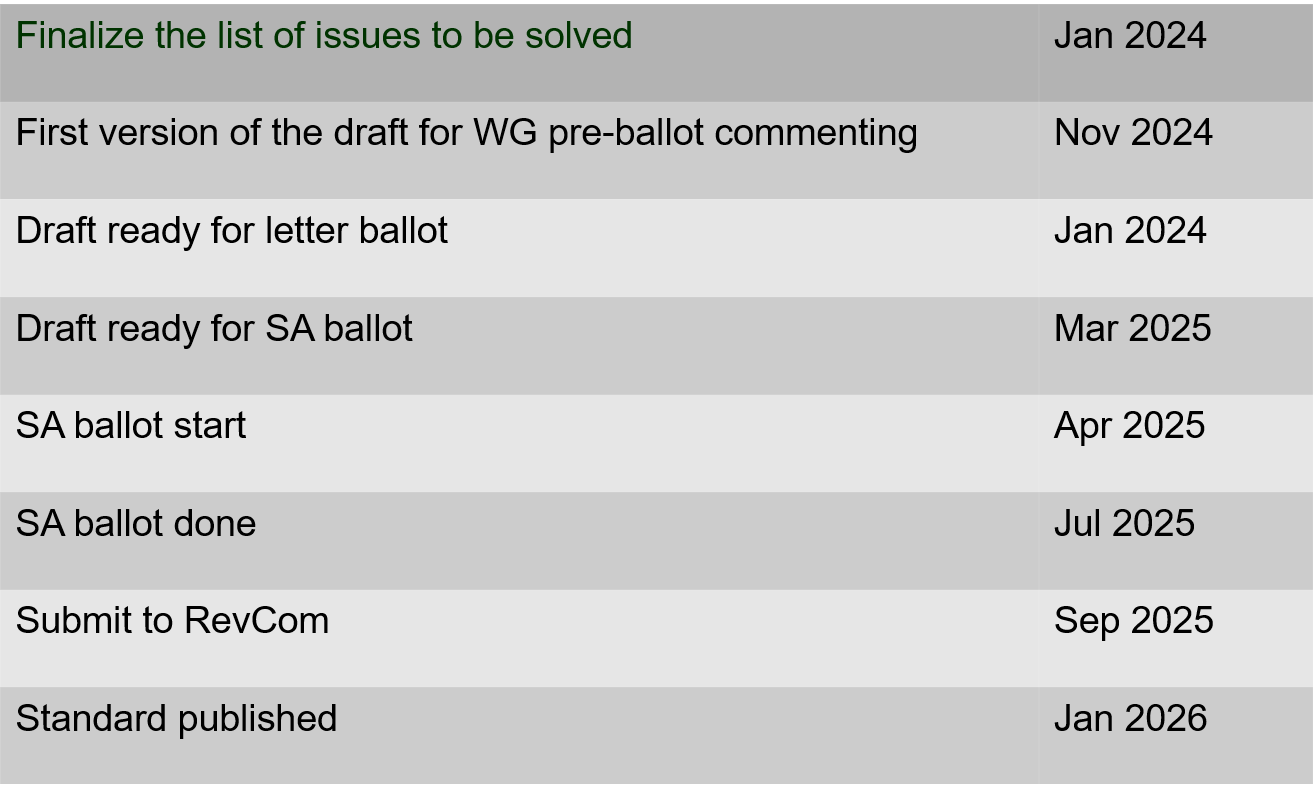 Slide 60
Rolfe (BCA)
January 2025
802.15.4ad Next Generation SUN PHYs
Developing enhancements to the 802.15.4 SUN PHYs (FSK, OFDM)
State: pre-draft development
Meeting goals:
Considering technical contributions
Objectives completed
Closing report: https://mentor.ieee.org/802.15/dcn/25/15-25-0022-01-04ad-tg4ad-agenda-opening-and-closing-report-january-2025.pptx
Slide 61
Rolfe (BCA)
January 2025
802.15.4ae (ASCON)ASCON light weight encryption extension for 802.15.4
Pre-draft development
Reviewing required changes to 802.15.4 to support ASCON
Drafting
Closing report: https://mentor.ieee.org/802.15/dcn/25/15-25-0031-02-04ae-january-opening-and-closing.pptx
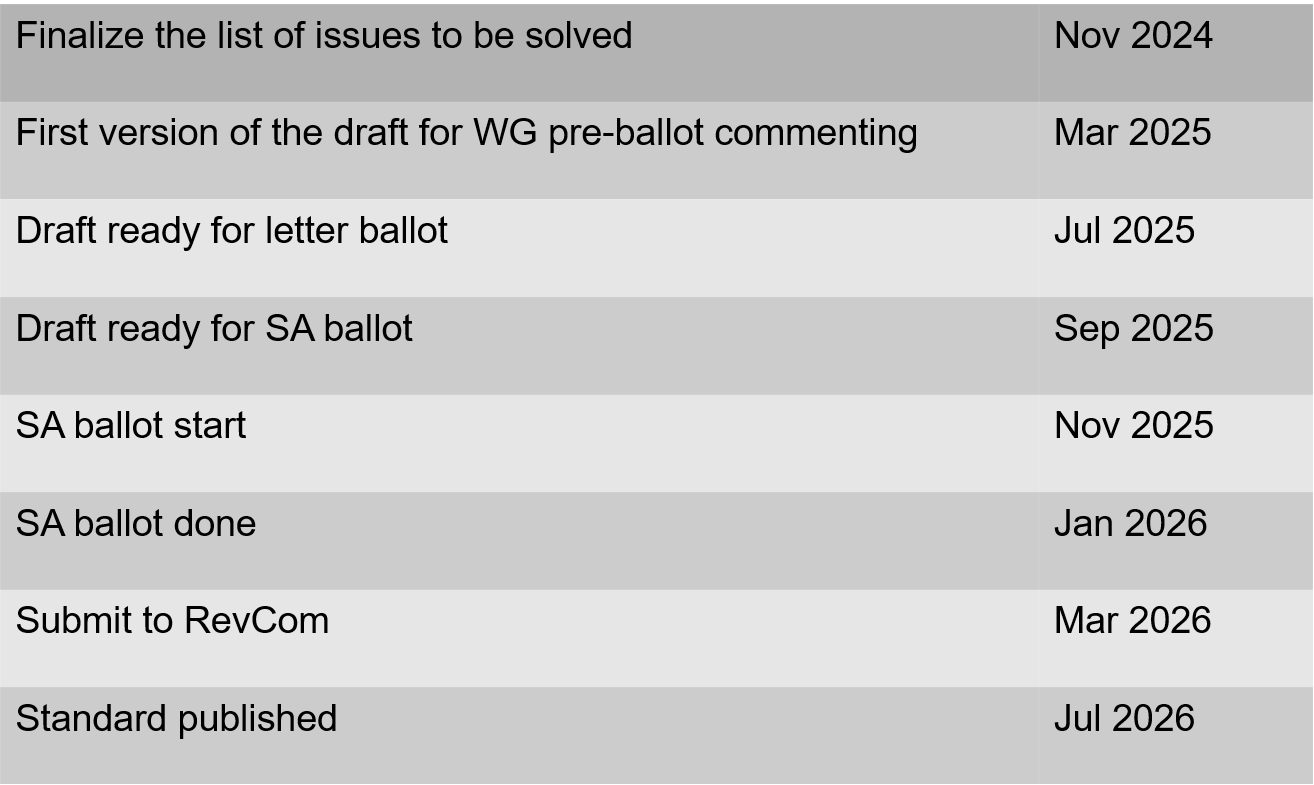 Slide 62
Rolfe (BCA)
January 2025
802.15.6a
Draft in WG ballot
Session objectives:
Resolve comments 
Initiate recirculation
Closing report: https://mentor.ieee.org/802.15/dcn/25/15-25-0063-01-006a-tg15-6ma-closing-report-for-january-2025.pptx
Slide 63
Rolfe (BCA)
Draft V1,18  Com
May. 2024
Tech Req Doc     July 2022
Presentation of proposals
May 2023
Comment Resolutionfor LB
Nov. 2024
WG       PreBallot submission for Draft2.5 August 2024
January 2025
TG 6ma Timeline(expected)
Revcom Approve   
Sept 2025
Comment Resolutionfor LB2
Jan. 2025
EC approval to SA, SA submission
March 2025
SA recirculation
May 2025
SA recirculation if required
July 2025
Conditional approval for Standard Association Ballot (SA)
February 2025
Comment Resolution fo Draft v2.3 on WG for PreBallot July  2024
Std. Draf V1.9 Proposals
Nov. 2023
1st Letter Ballot(LB)
Sept. 2024
TRD,CMD
Call Proposals Sept 2022
Recirculation (LB2)
Dec. 2024
RevcomSubmission
August 2025
Notes:  SASB/RevCom scheduled for 2024 a guess
Slide 64
January 2025
802.15.9a KMP Transport
Extensions to key management: extending to support EDHOC
State: draft development
Session objectives
Update and send out call for participation and call for proposals.
Update list of changes needed to the IEEE Std 802.15.9 for adding EDHOC KMP 
Opening and closing report: https://mentor.ieee.org/802.15/dcn/25/15-25-0030-03-009a-january-opening-and-closing.pptx
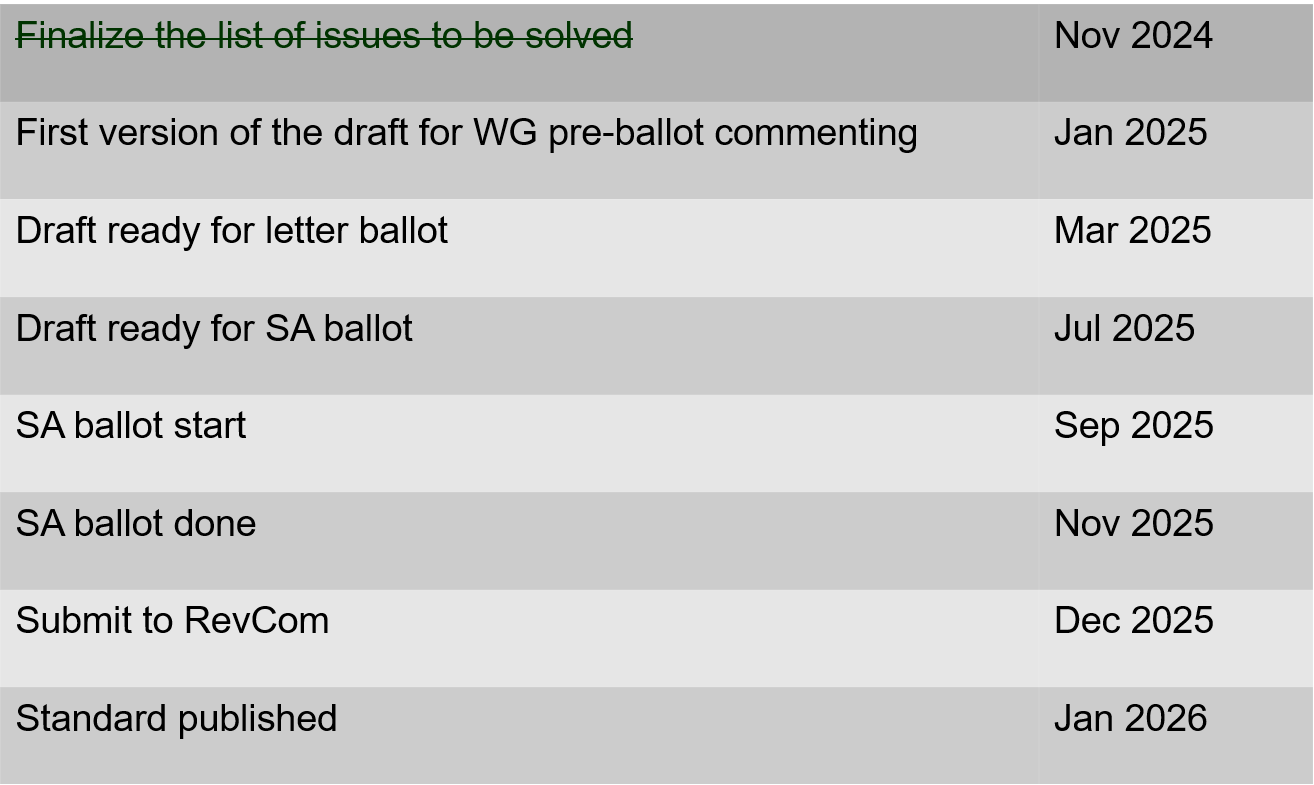 Slide 65
Rolfe (BCA)
January 2025
IG Access
Did not meet in January (no contributions)
Contributions for March on multiple channel access schemes
Results of simulation studies
Results of field experience
Purpose: to explore potential enhancements to support better spectrum access 
Topics considered so far include sharing through coexistence, new channel access mechanisms, and reducing interference footprint.
Output: recommendations or information for the Working Group
Short term focus:  Bands in which more than one wireless technology may operate
Support (Not preempt or disrupt) efforts in other projects
Some goals:
Support for a diversity of uses 
Equal access and improved performance for all 802 wireless technologies
Participation encouraged!
Slide 66
Rolfe (BCA)
January 2025
Licensed Narrowband Amendment TG16t
State: In SA ballot
Comments from last recirculation: https://mentor.ieee.org/802.15/dcn/25/15-25-0021-00-016t-comments-submitted-for-2nd-sa-recirculation-of-802-16t-d6-0.xlsx
Slide 67
Rolfe (BCA)
January 2025
802.18 Liaison Report – January 2025
Date: 15 January 2025
Author:
Slide 68
Stephen McCann, Huawei
January 2025
RR-TAG at a glance
Membership as of 15 November 2024
68 voters (including 10 on LMSC)
2 nearly voters
10 aspirants 
Officers
Chair:  Edward Au (Huawei Technologies)
Co-Vice Chair:  Gaurav Patwardhan (Hewlett Packard Enterprise)
Co-Vice Chair:  Al Petrick (Jones-Petrick Associates)
Secretary (for this interim):  Chenhe Ji (Huawei Technologies)
IEEE SA Program Manager:  Jodi Haasz (IEEE SA)
Slide 69
Stephen McCann, Huawei
January 2025
Progress since the 2024 November plenary
Reviewed the latest ongoing consultations
Approved the following IEEE 802 LMSC submissions:
Japan MIC:  Call for opinions on the proposed ministerial ordinance to amend part of the Radio Law Enforcement Regulations: Addition of systems and bands to the special exemption system for non-technical equipment
Saudi Arabia CST:  Light Licensing Regulations Annex for the 6 GHz Frequency Band
Vietnam MIC:  Draft Circular amending and supplementing a number of articles of Circular No. 08/2021/TT-BTTTT dated October 14, 2021 of the Minister of Information and Communications stipulating the List of radio equipment exempted from radio frequency use licenses, technical conditions and accompanying exploitation
Discussed the latest topics related to spectrum and regulation in Europe, North America, and Asia Pacific.
Slide 70
Stephen McCann, Huawei
January 2025
Objectives this week (1)
Review and approve draft responses to the following consultations:
France ARCEP:  Draft decision repealing decision no. 2007-0683 of 24 July 2007 as amended and setting the conditions for use of radio frequencies for equipment operating using ultra-wideband technology
UK Ofcom:  Ofcom’s Plan of Work 2025/26
Review draft responses to the following external liaisons:
ITU-R Working Party 5C liaison re 450 GHz to 1000 GHz
ITU-R Working Party 5A and 5C re IEEE Std 802.15.3-2023
Discuss the latest topics related to spectrum and regulation in Europe, North America, and Asia Pacific, including ETSI BRAN update and ETSI ISG THZ liaison
Slide 71
Stephen McCann, Huawei
January 2025
Objectives this week (2)
Invited presentation from Australia ACMA 
Title:  ACMA Spectrum planning for Wi-Fi
Author:  Andrew Stewart (Senior Manager, Spectrum Planning Section, Australian Communications and Media Authority)
Document:  18-25/0001
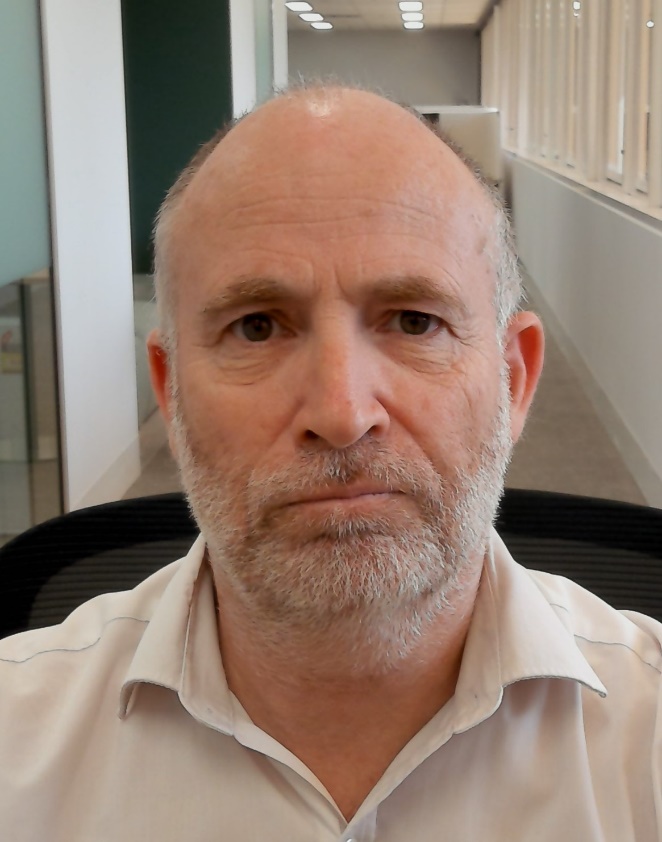 Slide 72
Stephen McCann, Huawei
January 2025
802.19 WG  January 2025 Liaison Report
Date: 2025-1-14
Authors:
Slide 73
Stephen McCann, Huawei
January 2025
IEEE 802.19 Overview
IEEE 802.19 group reviews coexistence assessment documents (CAD) produced by working groups developing new wireless standards for unlicensed devices.
IEEE 802.19 develops standards for coexistence between wireless standards of unlicensed devices.
Meeting times: Monday PM3 and Thursday PM3 (6:30 PM).
Slide 74
Stephen McCann, Huawei
January 2025
Coexistence Assessment Documents
No ballots before November meeting.
Slide 75
Stephen McCann, Huawei
January 2025
802.19.3a Task Group
Scope of the project: This amendment updates and expands coexistence recommendations to address new market requirements, increasing data traffic, greater device density of devices, and increased potential for congestion based on both IEEE Std 802.11-2020 and IEEE Std 802.15.4 sub-1 GHz standards.

Thursday 6:30 PM:
IEEE 802.11ah and IEEE 802.15.4g SUN OFDM PHY Coexistence Simulation, Takenori Sumi
Slide 76
Stephen McCann, Huawei
January 2025
IEICE Conference in Kyoto
For more info: https://ken.ieice.org/ken/program/index.php?tgs_regid=58056984cfac617843301b8c7cd5c46dd6c281f7addbd8c4f4245a7de3ec65e9&tgid=IEICE-SRW&lang=eng
Slide 77
Stephen McCann, Huawei
January 2025
802REVc Status January 2025 Update
Date: 2025-01-12
Authors:
Slide 78
Stephen McCann, Huawei
January 2025
IEEE Std 802-REVc Overview
PAR was approved on 24 March 2022 to create:802-REVc - “Standard for Local and Metropolitan Area Networks: Overview and Architecture”A maintenance roll up of the outstanding amendments of IEEE std 802-2014 – 802.c, 802d, 802f 
Assigned to 802.1 Maintenance – Mark Hantel Maintenance TG Chair, Glenn Parsons 802.1 Chair
Status/documents/comments are available: https://1.ieee802.org/maintenance/802-revc/ 
Files available: https://www.ieee802.org/1/files/private/802-REVc-drafts/ (members only, .11 members)
Editor: James Gilb 
Draft Status Overview:
WG ballot phase has completed.
SA ballot phase has completed.
RevCom recommended and SASB approved publication December 2024
Final draft of IEEE Std 802-REVc is available IEEE Std 802-REVc-d2.2 
IEEE Std 802-REVc will be published as IEEE Std 802-2024 in Q1 of 2025
Slide 79
Stephen McCann, Huawei
January 2025
Next Steps
Awaiting IEEE publication of IEEE Std 802-2024
802.11 next steps: 
Align 802.11 to be consistent with the updated IEEE Std 802
It is anticipated work will be done in 802.11 ARC SC and implemented in 802.11 TGmf.
802.11 ARC SC has identified the following potential topics to be addressed:
EPD and LPD terms are going away – we need to update 802.11 to align
Review MAC address ordering discussion, and 802.11 assumptions (1-24/0034r0)
Review 802.1AC mapping from ISS to 802.11 MAC SAP interface
Consider any changes to remove 802.2/LLC terms?
802.11’s “Portal”, and mapping to/usage of IEEE Std 802 terminology
Access Domains: “802 Access Domains”?
What if we make the DS a bridge (small ‘b’)?
Adding something about VLANs (just informational?) into 802.11?
Slide 80
Stephen McCann, Huawei
January 2025
Wi-Fi Alliance (WFA) Liaison January 2025
Date: 2025-01-15
Authors:
Slide 81
Stephen McCann, Huawei
January 2025
Abstract
This presentation contains the Wi-Fi Alliance (WFA) liaison update for January 2025 IEEE 802.11 meeting
Slide 82
Stephen McCann, Huawei
January 2025
Meetings
This year marks the 25th Anniversary of the WFA
Celebration of W-Fi future at Malaga, Spain in the Europe member meeting, Oct 15-17 after covering future earlier in the year in Singapore and Austin, TX
Keynote speeches by industry experts
Panel discussions on expanding enterprise opportunity, innovation, connected healthcare, market segment insights and demos
Meeting reports available for members
The next WFA F2F (Asia) member meeting will take place on Feb 18th-20th, 2024, in Tokyo, Japan
Slide 83
Stephen McCann, Huawei
January 2025
Activities
Technical activity at WFA that has recently led to certification
Wi-Fi 7
QoS Management
EasyMesh
WPA3 
Wi-Fi proximity ranging
Technical activity at WFA that is expected to lead to certification
Wi-Fi 7 R2
6 GHz standard power
Wi-Fi Direct
XR (Augmented / Virtual / Mixed Reality)
QoS Management
Increased use of interoperability events with commercial products after program launches
Slide 84
Stephen McCann, Huawei
January 2025
Additional Work Areas
Examples of additional WFA technical work
Security
Customer Experience
EasyConnect
Wi-Fi HaLow
Wi-Fi Data Elements
Wi-Fi Aware
Examples of additional WFA activity that may lead to technical work 
Sensing
Automotive
Healthcare
Internet of things
Operators
Spectrum regulatory
Slide 85
Stephen McCann, Huawei
January 2025
Recent publications
Wi-Fi Alliance® and Faculty of Medicine Ramathibodi Hospital drive 6 GHz Wi-Fi® innovation in Thailand
Propelling innovation: 6 GHz and AFC drive advancements in outdoor Wi-Fi® deployments
Podcasts: 
Episode 72: Wi-Fi® brings connection to communities with Curtis Hill of Open Broadband
Episode 71: 6 GHz Wi-Fi® and AFC improves connectivity for all with Jussi Kiviniemi of Hamina Wireless
Slide 86
Stephen McCann, Huawei
January 2025
Further information
For more information on current areas of work, see http://www.wi-fi.org/who-we-are/current-work-areas 

If these sound like interesting topics, please plan to sign up and participate

Further general information at http://www.wi-fi.org/
Slide 87
Stephen McCann, Huawei
January 2025
Wireless Broadband Alliance (WBA) Liaison Report – January 2025
Date: 2025-01-15
Authors:
Slide 88
Stephen McCann, Huawei
January 2025
Wireless Broadband Alliance (WBA)
Drives enabling seamless & interoperable Wi-Fi services
Addresses business and technical issues, as well as opportunities in the industry

IEEE 802.11 (std dev)         WFA (cert)       WBA (enablement)
Slide 89
Stephen McCann, Huawei
January 2025
WBA Annual Industry Report 2024
Highlights significant trends and developments in the Wi-Fi and connectivity sector
Based on insights from 200 global industry executives 
It is publicly available at: https://wballiance.com/resource/annual-industry-report-2024/
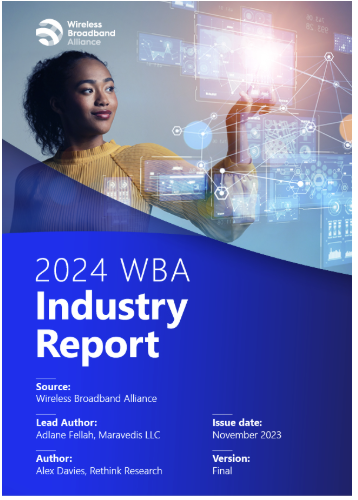 Slide 90
Stephen McCann, Huawei
January 2025
WBA Technical Activities & Roadmap for 2025
https://wballiance.com/wba-program-overview-2025/
https://wballiancec.com/proejcts-details
Slide 91
Stephen McCann, Huawei
January 2025
Wireless Global Congress & Members Meeting
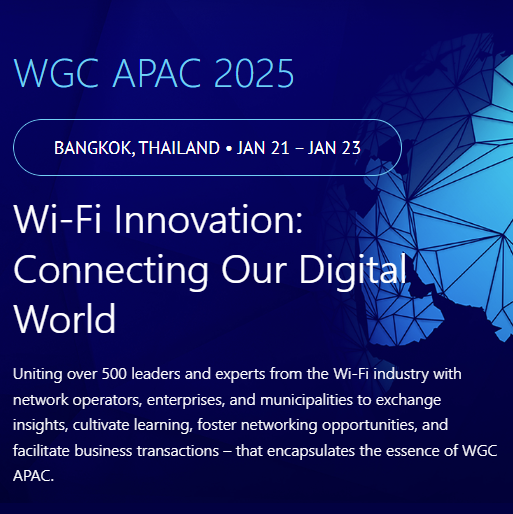 https://www.wirelessglobalcongress.com/apac2025/
Slide 92
Stephen McCann, Huawei
January 2025
WBA Innovation Forum
https://wballiance.com/innovation-forum/
Focus on key themes sharing perspectives that will shape the future of connectivity for the next decade and beyond
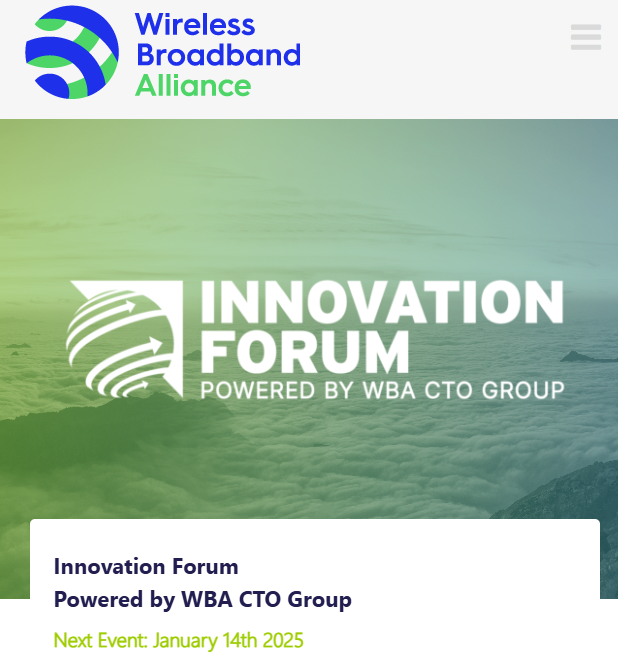 Slide 93
Stephen McCann, Huawei
January 2025
WBA 6G/Wi-Fi Vision Statement
Launched WBA 6G/Wi-Fi Vision Statement on Jan’14
Calls for greater collaboration and among standard bodies all stakeholders for 6G to deliver on its promise
Details five key vision points for 6G, to achieve ubiquitous connectivity that comprises Wi-Fi and cellular
Slide 94
Stephen McCann, Huawei
January 2025
Further information
WBA information at https://wballiance.com/ 
Current work areas https://wballiance.com/wba-program-overview-2025/
WBA resource center https://wballiance.com/resource/ 
WBA events https://wballiance.com/events-awards/ 
WBA memberships: https://wballiance.com/membership/
Slide 95
Stephen McCann, Huawei
January 2025
IEEE 802.11-IETF Liaison Report
Date: 2025-01-15
Authors:
Slide 96
Stephen McCann, Huawei
January 2025
IETF Meetings
Upcoming Meetings:
March 15-21, 2025 – Bangkok, TH
July 19-25, 2025 – Madrid, ES
IETF meeting fee waivers
http://www.ietf.org
Newcomer training: https://www.ietf.org/about/participate/get-started/ 
April 2016: Wireless Tutorial (Donald Eastlake), 802.11 & 802.15 tutorials (Dorothy Stanley, Charlie Perkins), see 11-16/500, September 2016: Pat Thaler & Juan Carlos – 802.1E (Privacy Considerations) and 802c (Local MAC address usage) https://datatracker.ietf.org/group/edu/materials/
Slide 97
Stephen McCann, Huawei
January 2025
IETF- IEEE 802 Liaison Activity
Joint meetings, agenda and presentations
http://www.iab.org/activities/joint-activities/iab-ieee-coordination/
Proceedings: https://datatracker.ietf.org/iabasg/ietfieee/meetings/
Coordination topics include: Capability Discovery, Data Center Bridging, use of Local Address in virtualization and IoT, MAC address randomization, DETNET/TSN/RAW, YANG models, pervasive monitoring
IETF-IEEE 802 coordination teleconferences: October 23, 2024
Slide 98
Stephen McCann, Huawei
January 2025
IETF protocol use with 802.11 technology
RFC 9672 (RFC 8110 to IEEE) has been published.
Slide 99
Stephen McCann, Huawei
January 2025
BOFs at IETF 121 November 2-8, 2024
See https://datatracker.ietf.org/wg/bofs/
Slide 100
Stephen McCann, Huawei
January 2025
IETF/IRTF groups being (re-)chartered
See https://datatracker.ietf.org/group/chartering/
Slide 101
Stephen McCann, Huawei
January 2025
YANG Model Catalog
YANG catalog development
A YANG model catalog and registry that allows users to find models relevant to their use cases from the large and growing number of YANG modules being published.
YANG Catalog was developed through a collaboration between the IETF and the Broadband Forum, and contains many data models, including from other Standards Development Organizations (SDOs) such as the IEEE, as well as some vendor-specific data models. Interest and participation from other SDOs, equipment vendors, open-source projects and network operators is encouraged.
See https://www.ietf.org/blog/yang-catalog-latest-developments-ietf-100-hackathon/

See https://yangcatalog.org/ and https://1.ieee802.org/yangsters/
Slide 102
Stephen McCann, Huawei
January 2025
IoT-related work
6LO
Working Group website: https://datatracker.ietf.org/wg/6lo/ 
Focus: IPv6 over Networks of Resource-constrained Nodes

Updates
Revised: Path-Aware Semantic Addressing (PASA) for Low power and Lossy Networks: https://datatracker.ietf.org/doc/draft-ietf-6lo-path-aware-semantic-addressing/ (November 2024)
New and revised: Generic Address Assignment Option for 6LowPAN Neighbor Discovery: https://datatracker.ietf.org/doc/draft-ietf-6lo-nd-gaao/ (November 2024)
Slide 103
Stephen McCann, Huawei
January 2025
IoT-related work (cont.)
ROLL: Working Group website: https://datatracker.ietf.org/wg/roll/ 
Focus: Routing over Low Power and Lossy Networks

CORE: (Constrained RESTful Environments) Working Group website: http://datatracker.ietf.org/wg/core/ 
Focus: framework for resource-oriented applications intended to run on constrained IP networks. 

IoT Directorate:
Reviews IETF drafts that are IoT related
See: https://datatracker.ietf.org/group/iotdir/about/
Slide 104
Stephen McCann, Huawei
January 2025
MADINAS WG
See https://datatracker.ietf.org/wg/madinas/ 

MAC Address Device Identification for Network and Application Services
This is the IETF’s equivalent of IEEE 802.11bh – how to deal with the implications of the deployment of random and changing MAC addresses. 
Updates
In RFC Editor’s queue: Randomized and Changing MAC Address Use Cases and Requirements: https://datatracker.ietf.org/doc/draft-ietf-madinas-use-cases/ (December 2024)
Slide 105
Stephen McCann, Huawei
January 2025
EAP Method Update (EMU)
See https://datatracker.ietf.org/wg/emu/ 
This working group has been chartered to provide updates to some commonly used Extensible Authentication Protocol methods including of EAP-TLS, EAP-AKA, EAP-AKA’ (for 5G), EAP-SIM, etc.
The group should document any recently gained new knowledge on vulnerabilities or the possible implications of pervasive surveillance or other new concerns. 
Updates
Submitted to IESG for publication: The eap.arpa domain and EAP provisioning: https://datatracker.ietf.org/doc/draft-ietf-emu-eap-arpa/ (January 2025)
Revised and still in RFC Editor’s queue and waiting on other document: Tunnel Extensible Authentication Protocol (TEAP) Version 1: https://datatracker.ietf.org/doc/draft-ietf-emu-rfc7170bis/ (January 2025)
Slide 106
Stephen McCann, Huawei
January 2025
Operations Area Working Group
https://datatracker.ietf.org/wg/opsawg/

Updates
In IESG Review: A YANG Data Model for Augmenting VPN Service and Network Models with Attachment Circuits: https://datatracker.ietf.org/doc/draft-ietf-opsawg-ac-lxsm-lxnm-glue/ (January 2025) [noted as being one of several related YANG attachment circuit Internet-Drafts in progress]
Background
Of interest: RFC 6632, An Overview of the IETF Network Management Protocols, see https://tools.ietf.org/html/rfc6632 
Automated network management, including YANG data models, see https://www.ietf.org/topics/netmgmt/
Slide 107
Stephen McCann, Huawei
January 2025
Internet Area Working Group
https://datatracker.ietf.org/wg/intarea/

Updates
No updates noted over the preceding two months
Slide 108
Stephen McCann, Huawei
January 2025
Transport Layer Security (TLS)
See: https://datatracker.ietf.org/wg/tls/ 

Updates
Held for formal analysis: TLS 1.3 Extension for Using Certificates with an External Pre-Shared Key: https://datatracker.ietf.org/doc/draft-ietf-tls-8773bis/ (January 2025)
Waiting for AD go-ahead: TLS 1.2 is in Feature Freeze: https://datatracker.ietf.org/doc/draft-ietf-tls-tls12-frozen/ (January 2025)
Adopted: The Datagram Transport Layer Security (DTLS) Protocol Version 1.3:  https://datatracker.ietf.org/doc/draft-ietf-tls-rfc9147bis/ (December 2024)
Slide 109
Stephen McCann, Huawei
January 2025
Deterministic Networking (DETNET)
DETNET: https://datatracker.ietf.org/wg/detnet/ 
The Deterministic Networking (DetNet) Working Group focuses on deterministic data paths that operate over Layer 2 bridged and Layer 3 routed segments, where such paths can provide bounds on latency, loss, and packet delay variation (jitter), and high reliability. 
The IEEE 802.11be activities seem like they may fit in with DetNet and there was a joint IEEE-IETF DetNet discussion in Bangkok (November 2018).
Addresses Layer 3 aspects in support of applications requiring deterministic networking. 
The Working Group collaborates with IEEE 802.1 Time Sensitive Networking (TSN), which is responsible for Layer 2 operations, to define a common architecture for both Layer 2 and Layer 3. 
Example applications for deterministic networks include professional and home audio/video, multimedia in transportation, engine control systems, and other general industrial and vehicular applications being considered by the IEEE 802.1 TSN Task Group.
Updates:
(Still) In WGLC: Reliable and Available Wireless Architecture: https://datatracker.ietf.org/doc/draft-ietf-raw-architecture/ (November 2024)
In IESG evaluation: Reliable and Available Wireless Technologies: https://datatracker.ietf.org/doc/draft-ietf-raw-technologies/ (October 2024)
Slide 110
Stephen McCann, Huawei
January 2025
Autonomic Networking Integrated Model and Approach (ANIMA)
ANIMA: https://datatracker.ietf.org/group/anima/

ANIMA designs protocols to allow network operations (e.g., on-boarding) to be carried out without requiring low-level management of individual devices
Updates:
In WG Last Call: Constrained Bootstrapping Remote Secure Key Infrastructure (cBRSKI): https://datatracker.ietf.org/doc/draft-ietf-anima-constrained-voucher/ (January 2025)
Submitted to IESG for publication and in AD evaluation: BRSKI with Pledge in Responder Mode (BRSKI-PRM): https://datatracker.ietf.org/doc/draft-ietf-anima-brski-prm/ (January 2025)
Revision requested by IESG: JWS signed Voucher Artifacts for Bootstrapping Protocols: https://datatracker.ietf.org/doc/draft-ietf-anima-jws-voucher/ (November 2024)
Slide 111
Stephen McCann, Huawei
January 2025
References
RFC 7241, “The IEEE 802/IETF Relationship” (RFC 4441 update)
https://datatracker.ietf.org/doc/rfc7241/ 
IEEE 802 Liaisons list is available 
http://ieee-sa.centraldesktop.com/802liaisondb/FrontPage
Slide 112
Stephen McCann, Huawei